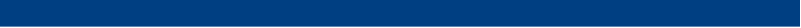 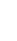 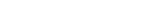 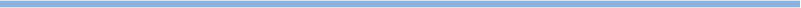 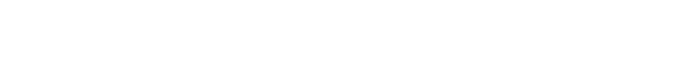 Animal Care and Use Training
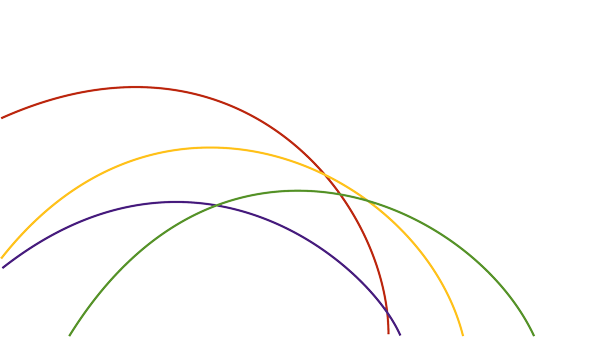 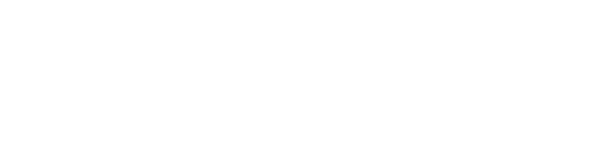 Alyssa McIntyre, DVM, DACLAM
Attending Veterinarian
UNCG
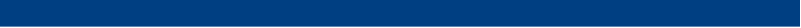 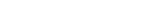 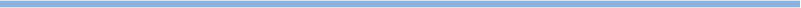 Why is training necessary?
Provide humane & appropriate research animal care
 Promotes regulatory compliance- USDA, PHS, the Guide
 Guide, 8th edition, on Training and Education: 
 All personnel involved with the care and use of animals must be adequately educated, trained, and/or qualified in basic principles of laboratory animal science to help ensure high-quality science and animal well-being... and the IACUC is responsible for providing oversight and for evaluating the effectiveness of the training program. All Program personnel training should be documented.
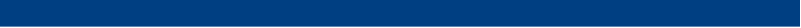 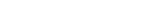 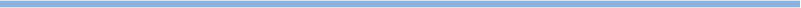 Goals of the Presentation
Review animal use and alternatives to animal use
 Identify laws/guidelines that protect animals used in research
 Identify national standards for animal welfare
 Identify responsibilities for animal care and use at UNCG
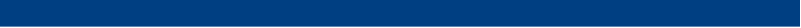 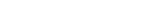 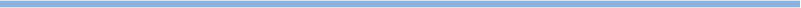 Why are animal used in research?
Living organisms with complex anatomic systems may respond differently to chemical or biological entities than simple, single celled organisms
 Current regulatory guidelines require the use of animals for testing unless there is an approved alternative
 Some basic research can’t be done on a benchtop! 
 Some advanced skills can’t be taught using non-animal models/dummies
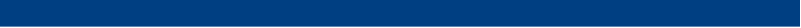 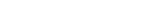 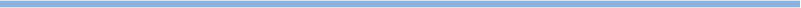 Non-animal alternatives must be used, when reasonable and available
Legislation led to organizations looking for alternatives to animal testing
 The 1993 Revitalization Act charged the National Institutes of Health (NIH) with developing research methods that do not require animals, that reduce the number of animals used, and that produce less pain and distress in animals
 Interagency Coordinating Committee on the Validation of Alternative Methods (ICCVAM) was formed
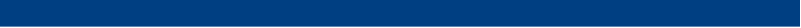 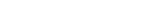 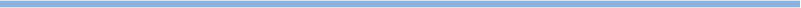 Researchers are required to look for alternatives to using animals, and to use the “3 R’s
Best done when a project is in the planning stages
 One alternative is to look for an animal that is a lower species (rodents, insects, fish)
 When a non-animal alternative isn’t available…..
 Purchase only from reputable dealers
 Use animals raised specifically for research
 Treat with respect and compassion
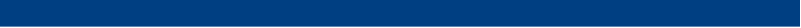 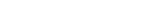 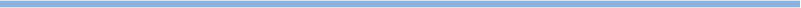 The 3 Rs: Planning a research project
What are the “3 R’s” ???
 Reduction: 
 Reduce the number of animals used 
 Use enough to make the data valid
 Refinement: 
 Refine techniques and procedures to reduce pain and distress
 Replacement: 
 Replace animals with non-animal techniques or a lower species
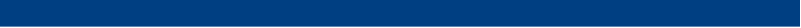 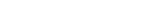 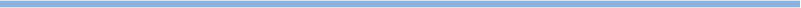 Ethical commitment to animals
Intentional Mistreatment of any animal is grounds for disciplinary action
 Anyone concerned that animals are being mistreated, used without IACUC approval, or used in ways the IACUC has not approved must report their concern
As outlined in regulations issued pursuant to the Animal Welfare Act and found in 9 CFR § 2.31(c)(4), the IACUC is required to “review, and, if warranted, investigate concerns involving the care and use of animals at the research facility resulting from public complaints received and from reports of noncompliance received from laboratory or research facility personnel or employees.”
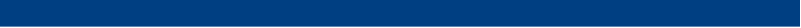 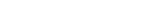 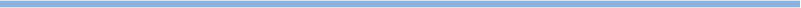 Whistle Blower Policy
The USDA Animal Welfare Regulations provide protection against discrimination or other reprisals for reporting violations of the Animal Welfare Act (“whistleblower protection”). The regulations provide that “No facility employee, Committee member, or laboratory personnel shall be discriminated against or be subject to any reprisal for reporting violations of any regulations or standards under the Act.” (9 CFR § 2.32(c)(4)).
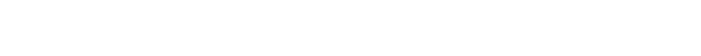 Source: USDA Regulations, 9 CFR Part 2, Subpart C, Section 2.31. Federal Register, August 31, 1989.
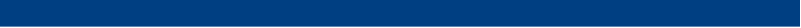 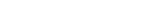 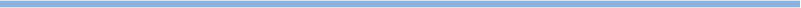 The UNCG Commitment to animal use in research, both on and off campus
Animal use complies with: 
 State and Federal laws 
 Policies of the National Research Council/ILAR
 Public Health Service Policy
 Russell and Burch’s “Three R’s” are the guiding principles for animal research
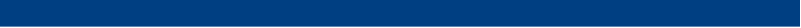 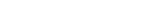 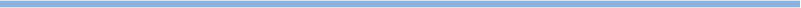 National Regulations: Animal Welfare Act and Animal Welfare Regulations
USDA Enforcement
 Unannounced Inspections in facilities using  USDA covered species annually
Regulatory Authority was given to the USDA via congressional approval of the Animal Welfare Act, Animal Welfare Regulations 
Additional detailed information is in the USDA Animal Care Policy Manual
Currently, UNCG does not have a license to house “covered” animals, so there are no inspections.
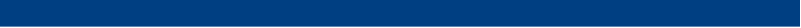 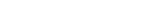 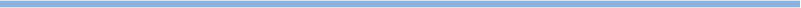 USDA “Covered Species”
Living or dead animal which is:
 Dog, Cat, Non-human Primate, Guinea pig, Hamster, Rabbit, or any other warm-blooded animal used for, or intended for use in research, teaching, testing, experimentation, or exhibition, or as a pet except
Laboratory rats and mice and birds bred for use in research
Cold-blooded vertebrates
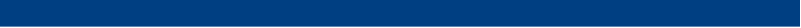 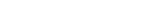 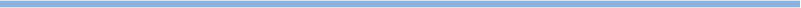 Public Funding: UNCG is required to follow Public Health Service (PHS) Policy
Policy on Humane Care and Use of Laboratory Animals
 PHS Funding requires we follow the policy and have an “Assurance” document
 UNCG PHS Assurance is updated annually and describes our program for the care and use of animals in PHS-conducted or supported activities 
 Office of Laboratory Animal Welfare (OLAW) provides guidance and interpretation of the Public Health Service (PHS) Policy and monitors compliance across the nation
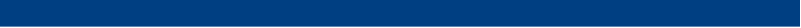 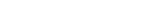 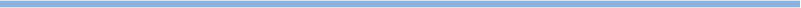 LPHS funding requires UNCG to follow…..
the Guide for the Care and Use of Laboratory Animals
 U.S. Government Principles for the Utilization and Careof Vertebrate Animals Used in Testing, Research, and Training
 AVMA Panel on Euthanasia
 OLAW requirements: FAQs, guidances, and “Notices of Update to the Public Health Service Policy on Humane Care and Use of Laboratory Animals” published online
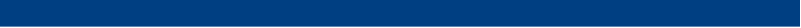 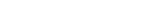 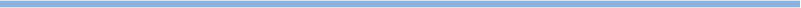 U.S. Government Principles: A Review
The transportation, care, and use of animals should be in accordance with the Animal Welfare Act (7 U.S.C. 2131 et seq.) and other applicable Federal laws, guidelines, and policies.
 Procedures involving animals should be designed and performed with due consideration of their relevance to human or animal health, the advancement of knowledge, or the good of society.

 The animals selected for a procedure should be of an appropriate species and quality and the minimum number required to obtain valid results. Methods such as mathematical models, computer simulation, and in vitro biological systems should be considered.
Proper use of animals, including the avoidance or minimization of discomfort, distress, and pain when consistent with sound scientific practices, is imperative. Unless the contrary is established, investigators should consider that procedures that cause pain or distress in human beings may cause pain or distress in other animals.

 Procedures with animals that may cause more than momentary or slight pain or distress should be performed with appropriate sedation, analgesia, or anesthesia. Surgical or other painful procedures should not be performed on unanesthetized animals paralyzed by chemical agents.

 Animals that would otherwise suffer severe or chronic pain or distress that cannot be relieved should be painlessly killed at the end of the procedure or, if appropriate, during the procedure.
The living conditions of animals should be appropriate for their species and contribute to their health and comfort. Normally, the housing, feeding, and care of all animals used for biomedical purposes must be directed by a veterinarian or other scientist trained and experienced in the proper care, handling, and use of the species being maintained or studied. In any case, veterinary care shall be provided as indicated.

  Investigators and other personnel shall be appropriately qualified and experienced for conducting procedures on living animals. Adequate arrangements shall be made for their in-service training, including the proper and humane care and use of laboratory animals.

 Where exceptions are required in relation to the provisions of these Principles, the decisions should not rest with the investigators directly concerned but should be made, with due regard to Principle II, by an appropriate review group such as an institutional animal care and use committee. Such exceptions should not be made solely for the purposes of teaching or demonstration.
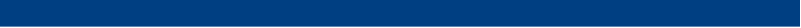 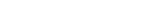 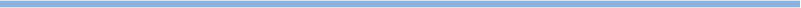 Humane methods of animal maintenance and experimentation???
Basic needs of each species
 Proper handling and care of each species
 Proper pre- and post-procedural care
 Aseptic surgical methods and procedures
 All personnel involved in animal care and use will receive appropriate orientation and training in the care and ethical use of laboratory animals
Source: USDA Regulations, 9 CFR Part 2, Subpart C, Section 2.31. Federal Register, August 31, 1989.
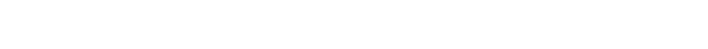 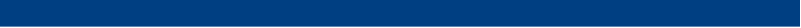 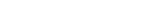 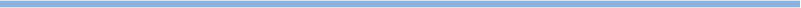 What regulations/guidelines must UNCG follow?
All state and federal laws and regulations
 “Guide for the Care and Use of Laboratory Animals” (AKA the “Guide”)
 AVMA Panel on Euthanasia
 PHS Policy
 US Government principles on the utilization of vertebrate animals in research
 OLAW Guidance
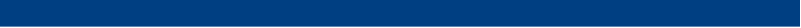 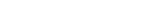 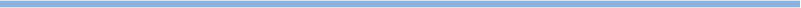 Law? Policy? Guidance?
AWA / AWRs /ACP, the Guide, & PHS Policy
 The AWA and AWRs are laws 
  Animal Care Policies are enforceable, detailed USDA interpretations of the laws
  PHS Policy implements and supplements the U.S. Government Principles for the Utilization and Care of Vertebrate Animals Used in Testing, Research, and Training
 The Guide is not a Law, but we need to follow it in order to get Public funding by PHS
 Following OLAW Guidance is mandatory to obtain public funding
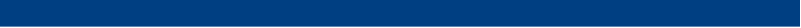 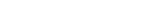 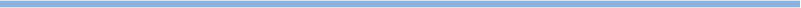 Overlapping Information
AWA and AWRs: Short, sweet, dry, and lack details in many instances- and excludes rats and mice bred for research
  PHS Policy: Short, some things very detailed, some things not
  The Guide provides more detail that the AWRs, PHS Policy or US Government principles combined
  OLAW clarifies “grey areas”, gives details, and employs humans we can talk to rather than reading a book!
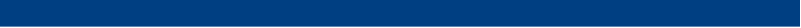 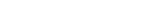 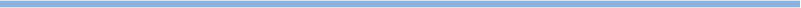 Summary
Know what documents you need to follow!
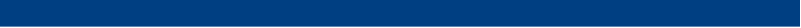 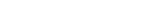 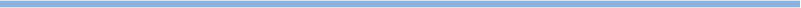 Part II
Guide for the Care and Use of Laboratory Animals
 Reporting issues at UNCG
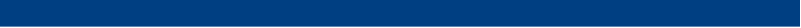 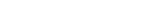 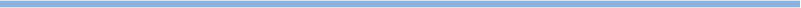 The “Guide for the Care and Use of Laboratory Animals”
Outline:
 Key concepts for animal care and use
 Animal Care and Use Program, including responsibilities of individuals and groups
 Appropriate animal environment, housing and management
 Veterinary medical care, including guidance for pain management and humane endpoints
 Physical plant and facilities
 Rodents are included!!! (unlike the USDA)
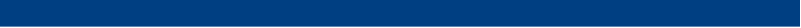 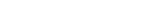 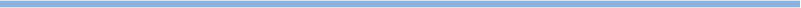 The “Guide for the Care and Use of Laboratory Animals”
“Performance approach” to animal care
 Not a “how to” manual!
 Revised and expanded Eighth edition published in 2011
 Outlines responsibilities of the IACUC, Attending Veterinarian, the Institution, and more
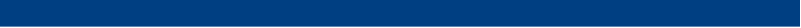 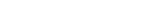 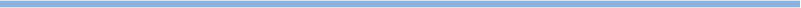 Principles of the Guide: Institutional Responsibility
An IACUC must be appointed by a CEO /senior authority
 Employ an Attending Veterinarian
 Provide training, methodologies, & alternatives
 Written program of Animal Care and Use
 Process for investigating deficiencies
 Many others
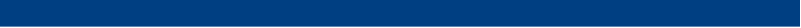 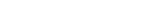 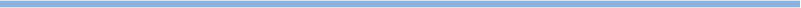 IACUC basics
IACUC = Institutional Animal Care and Use Committee 
 Comprised of at least 5 members (below) and their alternates
 Community/ Non-affiliated Member (non-animal user)
 Veterinarian
 Scientist
 Non-scientist
 Another person (duplicate any of the above)
 An IACUC must have at least 5 members if the institution has a PHS Assurance and receives federal funding
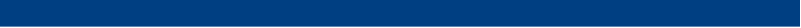 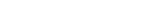 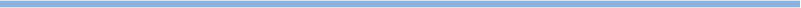 IACUC Function and Responsibility
Based on two federal laws
 Health Research Extension Act of 1985
 AWA Amendments of 1985 
 Primary goal is to “facilitate compliance with applicable laws, regulations and policies consistent with the performance of appropriate and productive scientific endeavors”
 How do they do that?
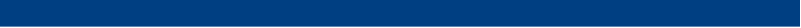 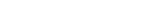 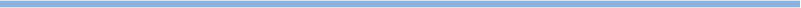 IACUC responsibilities
Inspect animal care and use areas- all areas housing animals (at least) every 6 months
 Semi-annual program review (program of humane care and use of animals)
 Submit reports of reviews and inspections to the Institutional Official every 6 months
 Suspend activities not in compliance
 Investigate deficiencies in animal care and use
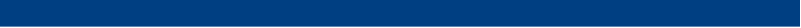 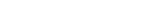 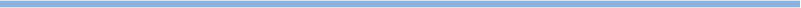 IACUC responsibilities
Review and Approve animal use protocols prior to research being performed
 Review all protocols annually and provide continuing oversight (post-approval monitoring)
 What does the IACUC need in order to do a thorough protocol review?
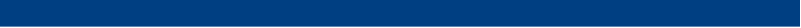 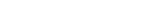 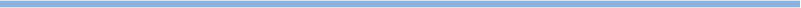 Protocol Review Criteria: Outlined in the Guide Protocol Review Criteria
Scientific rationale and purpose of use
 A clear and concise sequential description of the procedures involving the use of animals that is easily understood by all members of the committee. 
 Alternatives assessed (less invasive procedures, lower species, cell cultures)
 Justification of Species and number of animals, and experimental group size
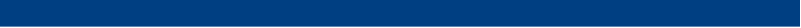 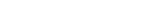 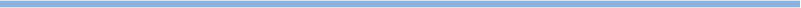 Review Criteria, continued
Unnecessary Duplication of experiments- or is duplication justified?
 Non-standard housing and husbandry requirements (Social housing with enrichment is standard)
 Impact of procedures on animal well-being
 Appropriate sedation, analgesia, and anesthesia
 Conduct of surgical procedures including multiple operative procedures.
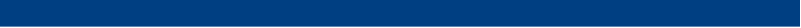 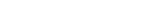 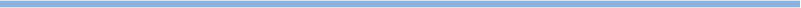 Review Criteria, continued
Post-procedural care and observation (e.g., inclusion of post-treatment or postsurgical animal assessment forms). 
 Description and rationale for anticipated or selected endpoints
 Criteria and process for timely intervention, removal of animals from a study, or euthanasia if painful or stressful outcomes are anticipated. 
 Method of euthanasia or disposition of animals, including planning for care of long-lived species after study completion (consider dogs, primates, birds, others)
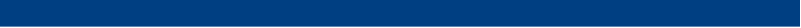 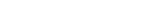 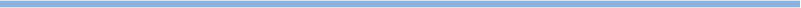 Protocol Review Continued….
Adequacy of training and experience of personnel in the procedures used, roles and responsibilities of personnel involved
 Use of hazardous materials and provision of a safe working environment. 
 No use of paralytics without anesthesia
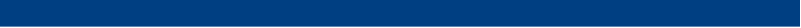 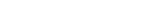 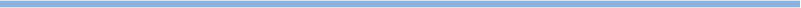 IACUC review of Painful Procedures
Assume Human pain = Animal pain
 IACUC has the responsibility to verify that the Principal investigator has:
 considered alternatives to animal use
 use analgesics, anesthetics, tranquilizers (or justify their non-use) 
 consulted veterinarian for surgical protocols
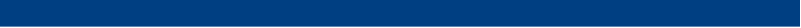 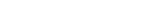 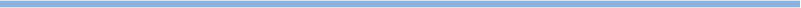 Alternatives to Painful Procedures:Lit Search Required
Written narrative must include:
 Sources consulted: AWIC, MEDLINE, TOXLINE etc.
 Years covered by the search
 Key words/search strategy used
 The strategy is not “I used these 4 keyword combinations and didn’t find anything”
 Written in such a way that the IACUC can readily determine if search was appropriate
 Must address the three R’s
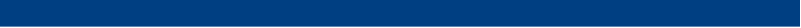 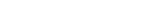 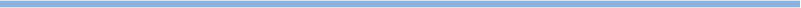 Lit Search Info
Search Services can be provided by National Library of Medicine (NLM) and National Agricultural Library (NAL)
They can help you conduct a lit search that meets AWR requirements
 They are free, and can provide an unbiased search
 Do-it-yourself lit searches: 
 Must include the refinements, reductions, and replacements
 Written narrative- a paragraph
 99% of the time, there is an alternative- Explain why an identified, bona fide alternative method can’t be used
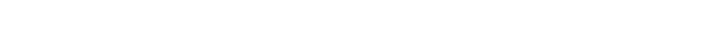 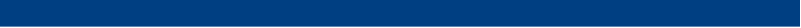 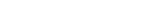 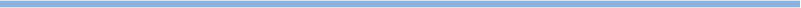 Lit Search Info: NAL Recommendations
Include the strategy page where you combined various keywords
On Pubmed, this is the PUBMED Advanced Search Builder page
Strategy page looks like (see next slide):
Include a paragraph on why the references that appear to be duplicative/ alternatives are not pertinent.
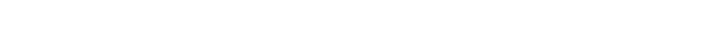 History
Download historyClear history
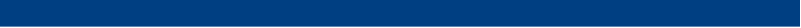 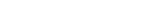 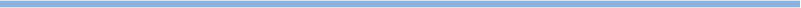 IACUC responsibilities
Utilize Protocol review criteria
 Verify the lit search was appropriate
 And more..
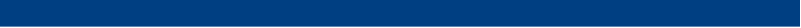 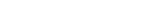 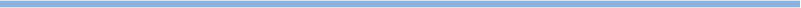 Attending Veterinarian
Responsibilities:
 Direct housing and feeding of animals
 Provide adequate veterinary care
 Provide guidance to investigators
 Voting member of IACUC
 Guidance and oversight of surgery program and peri-operative care
 Ensure we follow current standards of animal care……
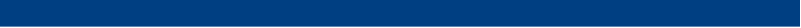 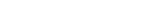 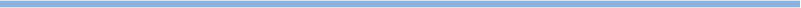 The “Guide”: Information resource and guideline  for standards in….
Husbandry
 Environment
 Cage Sizes
 Enrichment
 Animal Procurement &Transportation
 Clinical Care and Management, Recordkeeping
 Animal Biosecurity
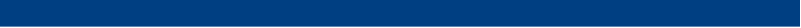 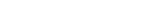 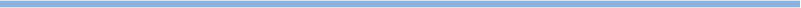 Principal Investigator Responsibilities
Responsibilities:
 Appropriate species, strain and model
 Minimize number of animals
 Minimize pain and distress
 Consider alternatives (ICCVAM)
 Determine appropriate study and humane end-points
 Use acceptable methods of euthanasia
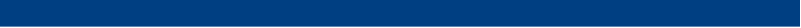 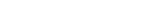 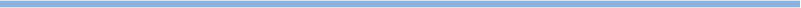 The UNCG Animal Care and Use Program and Use Program
Since the Guide gives “performance standards”, how does UNCG meet those standards?
 Training Programs- “hands on” and didactic training 
 Standard Operating Procedures for IACUC
 Standard Operating Procedures for the Animal Facility
 Animal Facility Manual and related policies document our processes to fulfill standards covered by the Guide
 In accordance with the Guide, all training for Program personnel should be documented
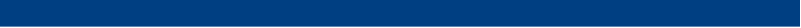 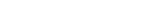 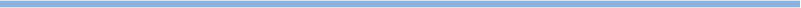 Animal Care or Welfare Concerns
People within the facility are obligated to report: 
 an animal is experiencing unanticipated pain or distress
 animals which may be being used in a manner that is not approved by the IACUC (suspected or known non-compliance)

When you report a concern:
Please be clear on what the concern is so it can be addressed in an appropriate timeframe!
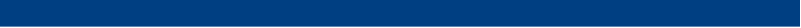 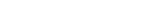 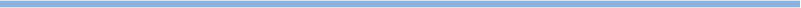 Anyone who sees research animals should know the signs of pain or distress
Abnormal ambulation, guarding limbs
 Anorexia, weight loss
 Rough hair coat 
 Unusual posture, lethargy
 Vocalization upon palpation
 Abnormal voiding, emesis, diarrhea
 Swellings, masses or open wounds
 Unwilling to move, lethargy
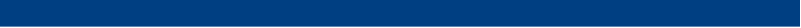 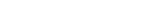 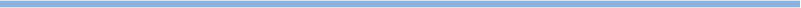 Reporting animals in Pain or Distress
Notify Principal Investigator and Facility Manager, Veterinarian
 Request a Veterinary Examination 
 In accordance with the Guide:
 Ensure timely and accurate information is conveyed to the responsible veterinarian about issues associated with animal health, behavior, and well being
 The Attending Veterinarian should provide guidance….to ensure appropriate husbandry, handling, medical treatment….etc.
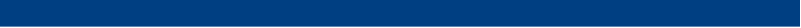 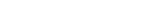 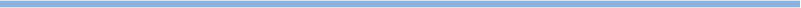 Reporting Possible Protocol Non-Compliance
Examples of Non-compliance situations….
 Animals in pain or distress not reported, not treated
 Animals being used for experiments, training procedures, or in research methods that were not approved by the IACUC
Contact:
 Facility Manager Staff Veterinarian and/or IACUC Chair/members with concerns
 UNCG ORI Office
 Can be anonymous report
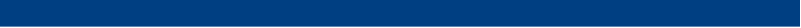 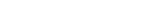 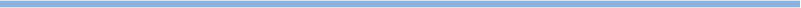 Reporting Possible Non-compliance
Forgot who to contact already?
 Contact list is posted in the Animal facility hallway!

 IACUC committee will investigate the issue with as much confidentiality as possible
 There will be no reprisals for reporting problems
 The IACUC is legally bound to review concerns
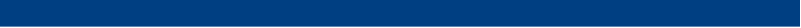 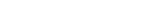 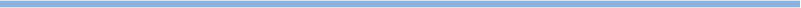 After this presentation you should understand the following and their applicability to UNCG:
Laws and standards for the use of animals in Research (AWA/AWR, PHS, Guide)
 Basic principles for the use of animals in research (the 3 R’s)
 How to identify and report Animal Pain/Distress
 How to report possible non-compliance
 IACUC Protocol review criteria and literature searches

Please call or contact the Attending Veterinarian if you have any questions
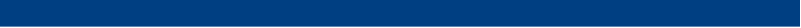 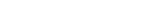 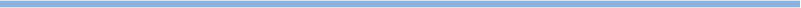 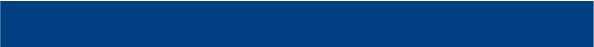 References
Institute for Laboratory Animal Research. 2011. Guide for the Care and Use of Laboratory Animals 8th edition. National Academies Press, Washington, DC.
 United States Department of Agriculture. 2011. Animal Care Policy Manual. Available at: http://www.aphis.usda.gov/animal_welfare/policy.php
 USDA Animal Welfare and Regulations, 7 CFR Sections 2131 – 2159 and 9 CFR, Chapter 1, parts 1 - 4
 Public Health Service: available online at: http://grants.nih.gov/grants/olaw/references/phspol.htm
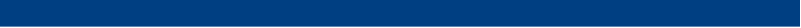 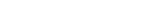 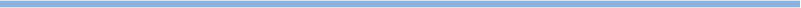 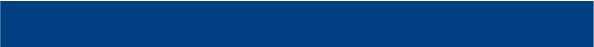 References
Animal Care Policy Manual. APHIS. [Animal and Plant Health Inspection service], USDA. 
 http://grants.nih.gov/grants/olaw/olaw.htm
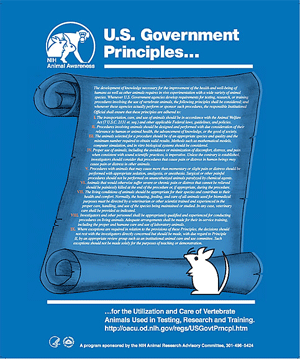 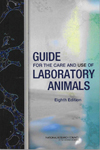 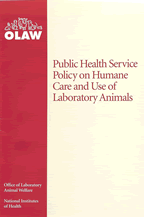 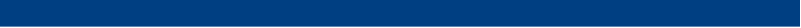 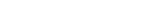 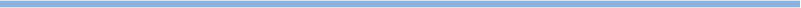 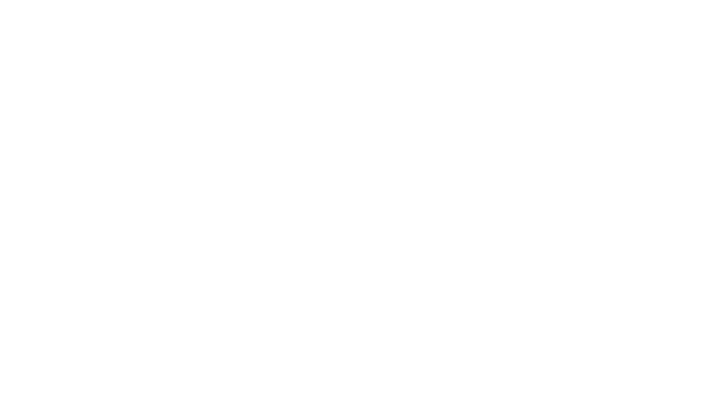 THE END
Thank you for your time and attention